Demographic Study for the Montgomery Township School DIStrict
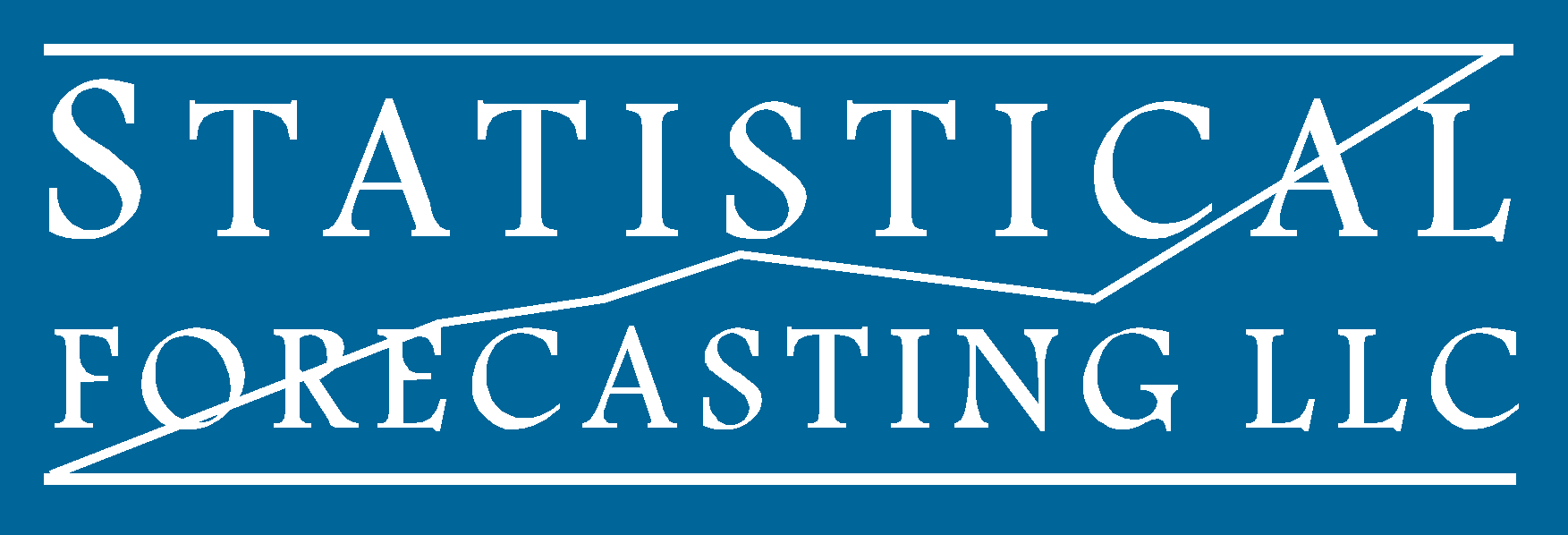 February 10, 2015
Statistical Forecasting
Provide demographic services for school districts in the New York-New Jersey metropolitan area.
Performed demographic studies for approximately 100 school districts in NY & NJ.
Demographic consultant for the NYC Public Schools since 2006.
Richard s. grip ed.d.
Executive Director
Doctorate from Rutgers University Graduate School of Education in Educational Statistics and Measurement
Numerous publications on school demography and presentations nationally
Testified as an expert witness in school demography in several Administrative Law court hearings.
Purpose of the Study
Project grade-by-grade enrollments from 2015-16 through 2019-20
 Analyze district historical enrollments, birth and fertility rates, community population trends and age structure
 Impact of new developments on enrollment
 Project enrollments for existing half-day kindergarten program as well as expanding to full-day
Montgomery Township and Rocky hillHistorical and Projected Populations 1940-2040
Montgomery TownshipDemographic Profile
67.7% White, 25.6% Asian, 2.8% Black, 4.6% Hispanic (84.6% White in 2000)
 30.8% of population is under 18
 Median age = 40.8 years
 23% of population is foreign-born (NJ=21%). India is largest source, representing 34.5% of foreign-born pop.
 Bachelor’s Degree or Higher = 76.0%
 Median family income = $165,313
 7,902 housing units, of which 88.4% are 1-unit homes (attached or detached)
 Nearly 20% of housing units are renter-occupied.
 Median value of owner-occupied unit = $591,100
Borough of Rocky hillDemographic Profile
91.6% White, 3.1% Two or more races
 23.2% of population is under 18
 Median age = 45.9 years
 8% of population is foreign-born. NJ=21%.
 Bachelor’s Degree or Higher = 65.9%
 Median family income = $115,000
 292 housing units, of which 84.5% are 1-unit homes (attached or detached)
 20.4% of housing units are renter-occupied.
 Median value of owner-occupied unit = $443,300
School locations
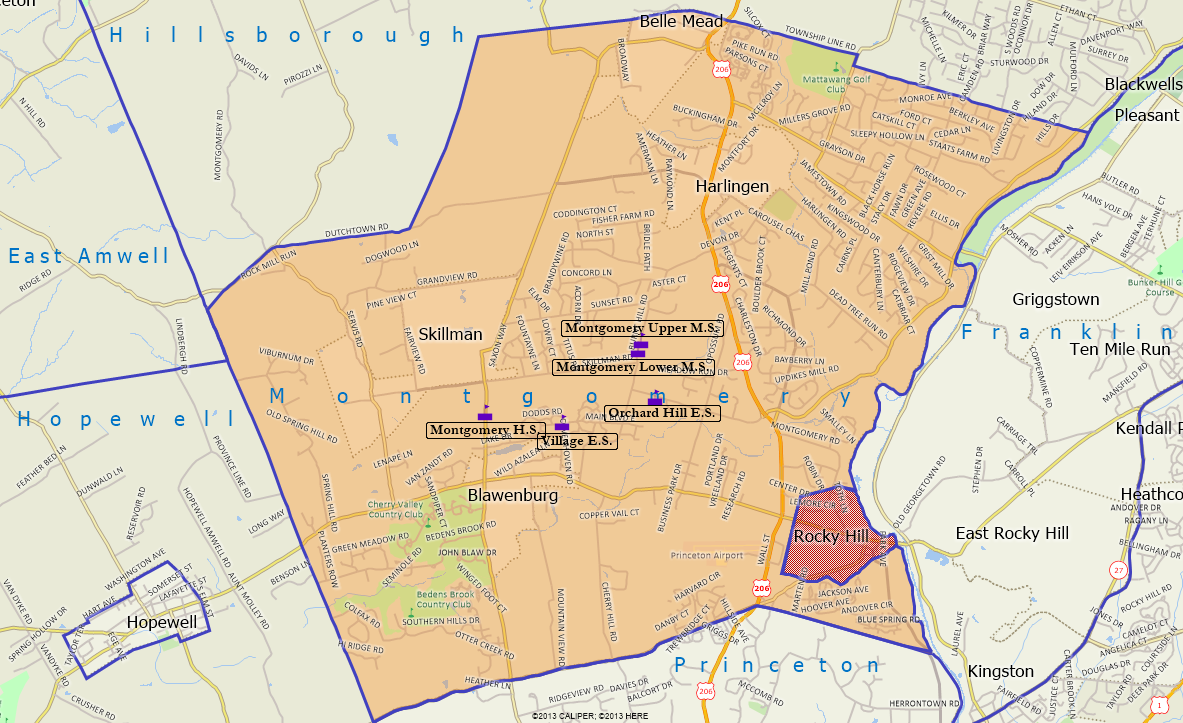 Historical enrollment trends
District’s October 2014 enrollment was 4,752. 
 Enrollment peaked in 2008-09 with 5,305.5 students and has declined for 6 consecutive years.
 Loss of 362 students since 2005-06.
 Cohort-Survival Ratio Method (CSR) was used to project enrollment five years into the future.
Historical Enrollment  2005-06 to 2014-15
Historical Enrollment by Level
Private and parochial enrollment2009-10 to 2014-15
Enrollment Projection MethodCohort Survival Ratio
Ratios are calculated for each grade progression. (Ex. 100 1st graders in 2013-14 become 95 2nd graders in 2014-15 = 0.95)
 Survival ratios were computed for ten historical years. Nine of 13 average ratios were above 1.000. Ratios below 1.000 were at HS.
 Averages were then computed and used to project future enrollments.
First grade replacement
Negative first grade replacement (FGR) has occurred for past 7 years, ranging from 79-176.5 students per year. 
 Negative FGR- Number of graduating 12th grade students is greater than the number of 1st grade students replacing them in the next year. 
 Negative FGR was 141.5 students in 2014-15, as 399.5 12th graders graduated in 2013-14 and were replaced by 258 1st graders in 2014-15.
Historical first grade Replacement
Total Enrollment change vs. First grade replacement
Births
Births in Montgomery have been declining: 269 in 2003, 149 in 2011.
 Rocky Hill births range from 2-10 per year.
 Births are used to project kindergarten students 5 years later.
Birth Rates and Birth-to-Kindergarten Survival Ratios
Historical Births 2000-2011
Age Pyramid Montgomery Township 2000
Age Pyramid Montgomery Township 2010
Age PyramidNew Jersey 2010
New housing in montgomery township
498 new housing units (295 detached SF, 112 TH, 91 affordable apts.)
 Various stages of approval or under construction.
 Potential for 511 children from these developments
Housing distribution by decade
Baseline Enrollment Projectionshalf-day kindergarten
Baseline Enrollment Projectionsfull-day kindergarten
Adjusted Enrollment projectionshalf-day kindergarten
Adjusted Enrollment projectionsfull-day kindergarten
Adjusted Enrollment by grade configurationhalf-day kindergarten
Capacity analysis
Adjusted Enrollment by grade configurationfull-day kindergarten